1. What do you know about Son Doong Cave?
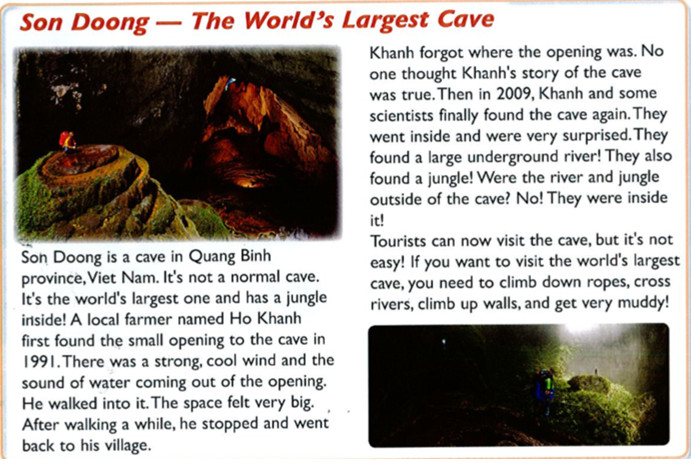 Son Doong – The World's Largest Cave
Son Doong is a cave in Quang Binh province, Viet Nam. It's not a normal cave. It's the world's largest one and has a jungle inside! A local farmer named Ho Khanh first found the small opening to the cave in 1991. There was a strong, cool wind and the sound of water coming out of the opening. He walked into it. The space felt very big. After walking a while, he stopped and went back to his village.
Khanh forgot where the opening was. No one thought Khanh's story of the cave was true. Then in 2009, Khanh and some scientists finally found the cave again. They went inside and were very surprised. They found a large underground river! They also found a jungle! Were the river and jungle outside of the cave? No! They were inside it!
Tourists can now visit the cave, but it's not easy! If you want to vist the cave, but it's not easy! If you want to visit the world's largest cave, you need to climb down ropes, cross rivers, climb up walls, and get very muddy!
3. Underline these words in the text. Guess their meanings and then check them in the dictionary.
jungle                     opening                  scientist
underground           tourist                     muddy
4. Read again and match the sentence halves.
1. A man called Ho Khanh
2. Scientists first went into the cave
3. No one in Khanh's village
4. Khanh and the scientists found
5. Visiting the cave
a. knew about the cave
b. a river and a jungle inside the cave
c. found the cave
d. is difficult
e. in 2009